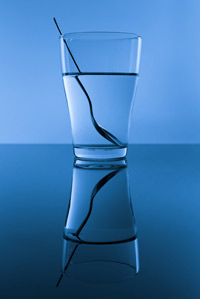 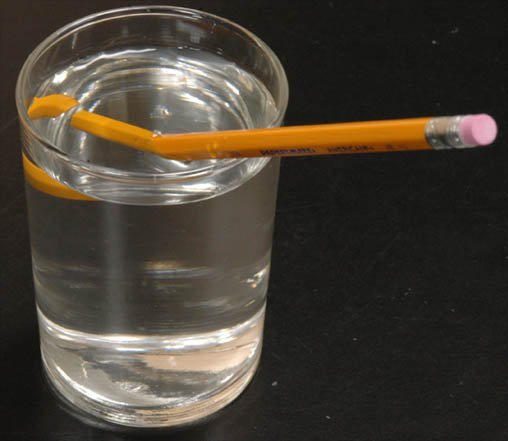 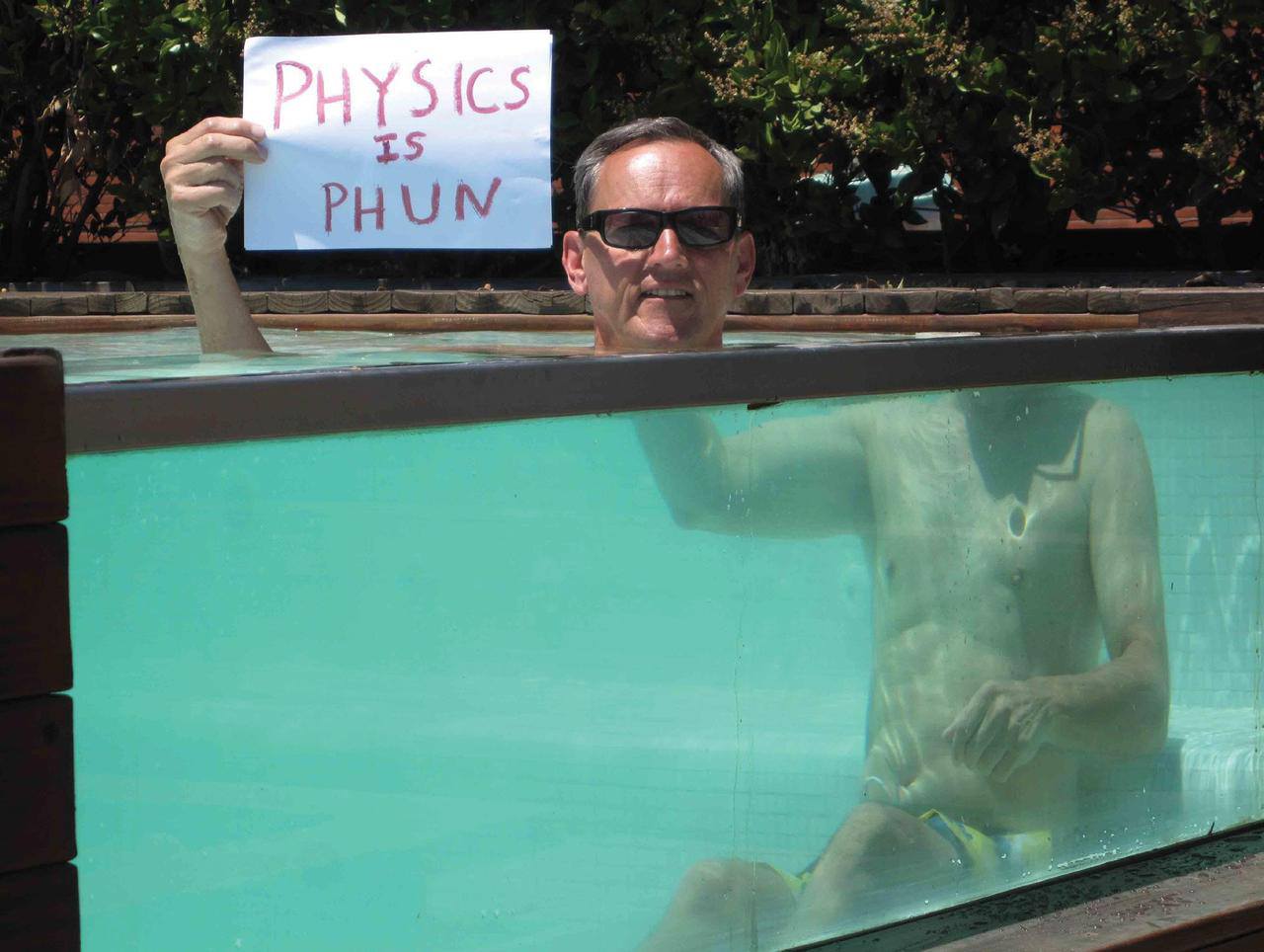 Thí nghiệm
Đồ Thị
R
S
n1
K
I
n2
J
Ánh sáng truyền đi theo đường nào thì cũng truyền ngược lại theo đường đó.
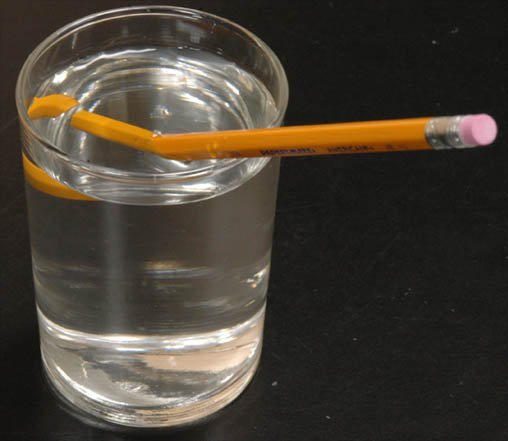 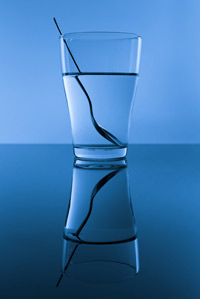 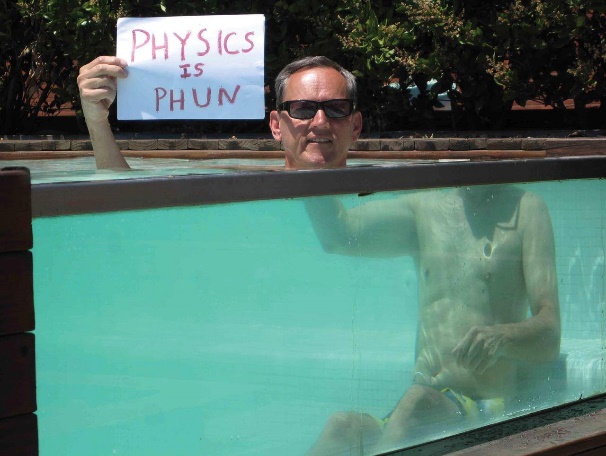 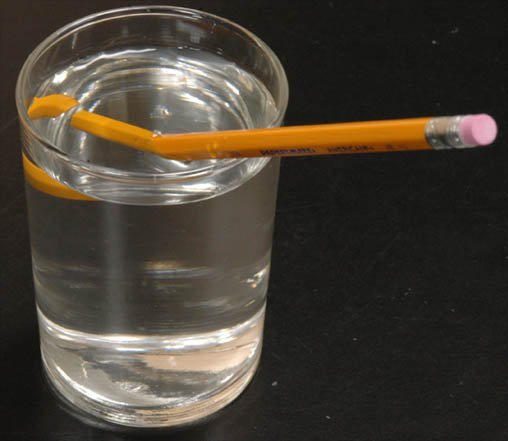 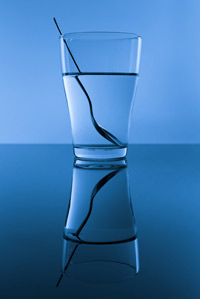 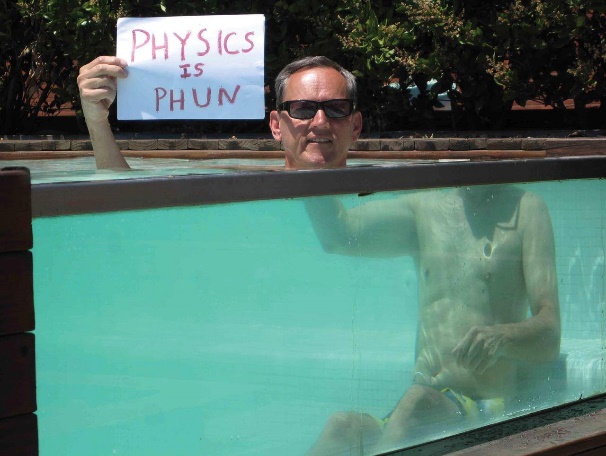 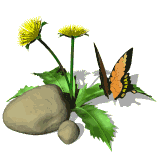 CỦNG CỐ
Câu 1:  Trong hiện tượng khúc xạ ánh sang,
A. góc khúc xạ luôn bé hơn góc tới.              
B. góc khúc xạ luôn lớn hơn góc tới.
C. góc khúc xạ đồng biến với góc tới.        
D. góc khúc xạ nghịch biến với góc tới.
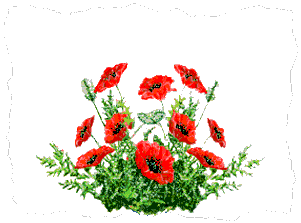 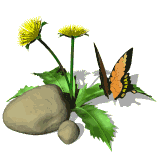 CỦNG CỐ
Caâu 2: Chieát suaát tuyeät ñoái cuûa moät moâi tröôøng truyeàn aùnh saùng

	A. luoân lôùn hôn 1.     
	B. luoân nhoû hôn 1.       
	C. luoân baèng 1.    
	D. coù theå baèng 0.
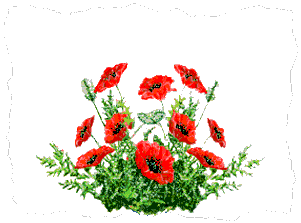 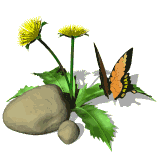 CỦNG CỐ
Câu 3: Chiếu một tia sáng từ trong nước ra ngoài không khí thì hình vẽ nào sau đây biểu diễn đúng tia tới và tia khúc xạ:
	  A.               B.                C.                 D.
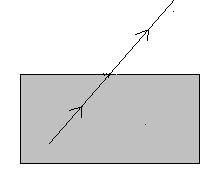 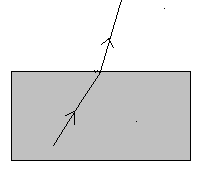 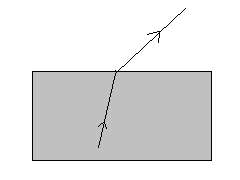 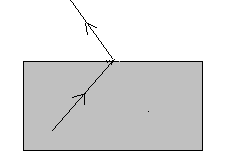 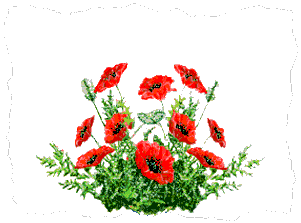 CẢM ƠN THẦY CÔ ĐÃ ĐỀN DỰ.

CHÚC SỨC KHỎE, THÀNH ĐẠT !
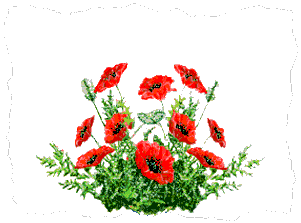